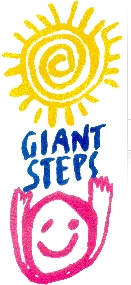 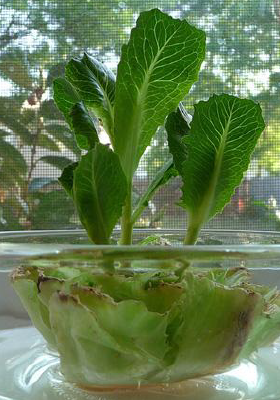 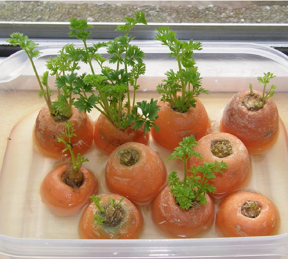 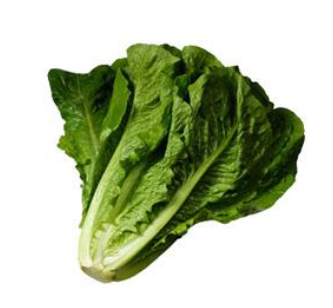 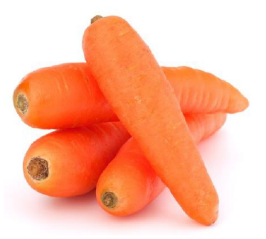 Regrowing vegetables
This document is released under Creative Commons License Attribution 4.0 International. Please feel free to share and adapt this document with appropriate credit to Giant Steps School.
Some fruits and vegetables can be regrown to eat again!
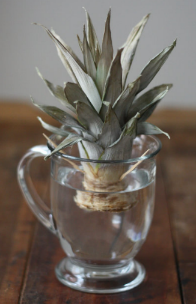 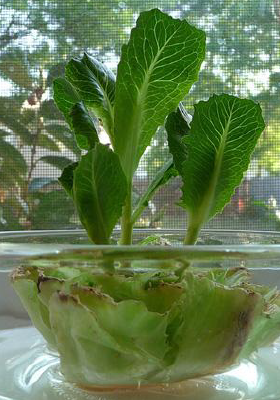 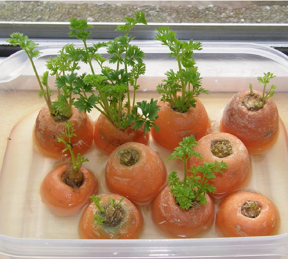 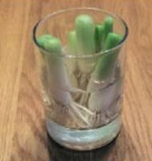 pineapple
carrots
spring onion
lettuce
grow a carrot
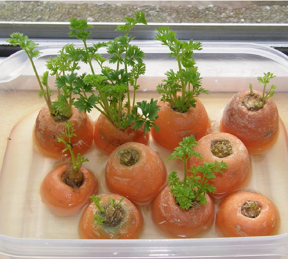 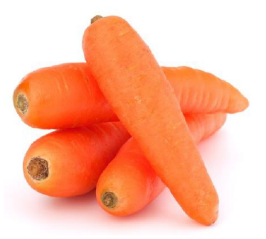 We need:
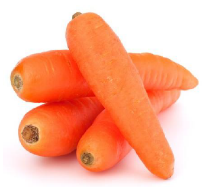 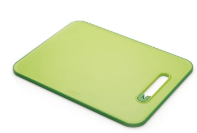 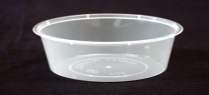 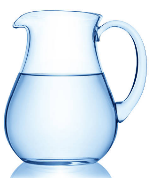 carrots
containers
chopping board
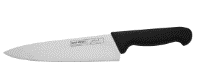 Sharp knife
water
cut top off carrot
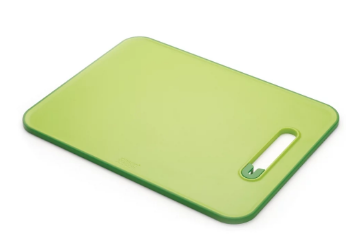 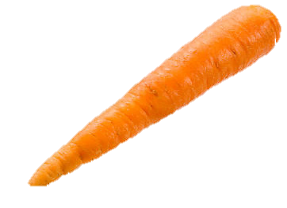 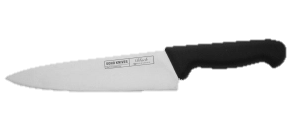 carrot top in container
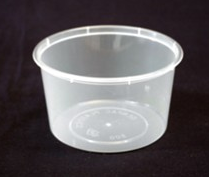 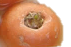 water into container
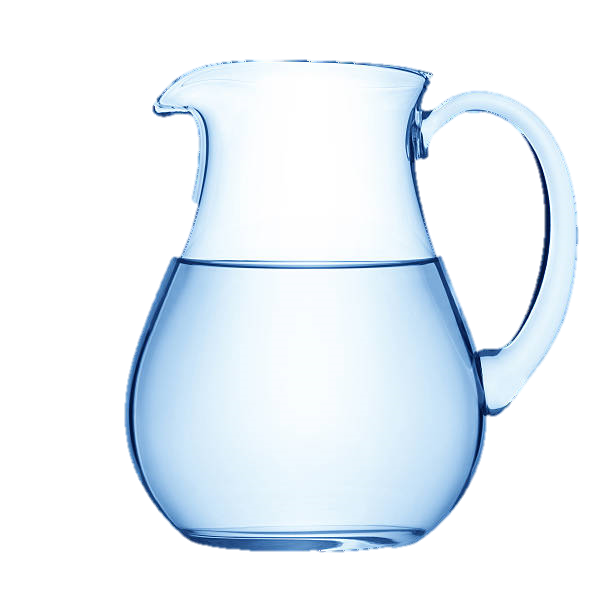 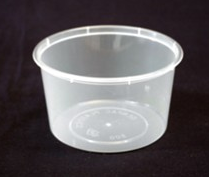 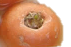 cover base of container
put on window sill
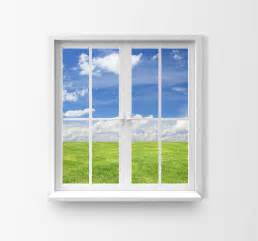 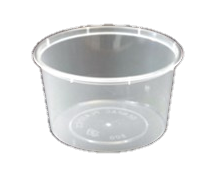 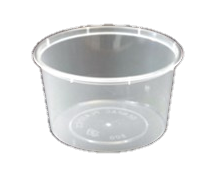 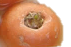 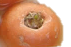 More water every 2 days
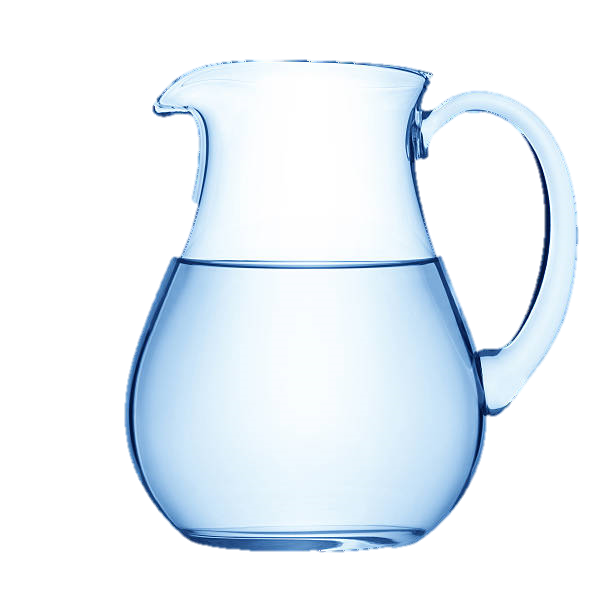 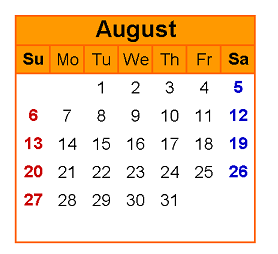 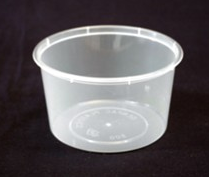 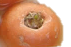 wait for carrot to grow
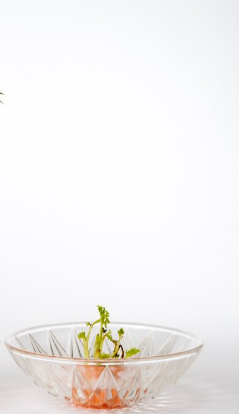 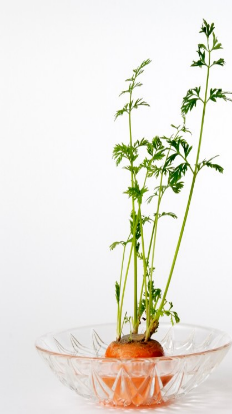 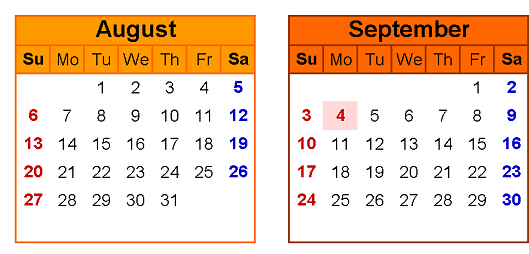 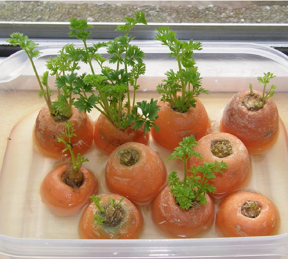 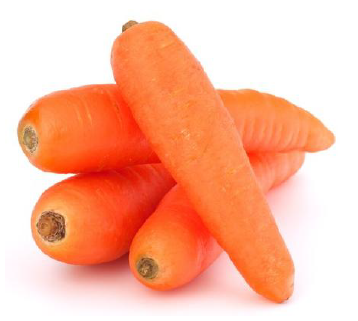 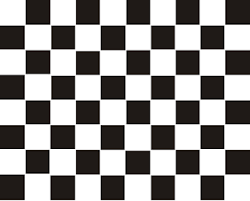 grow garlic
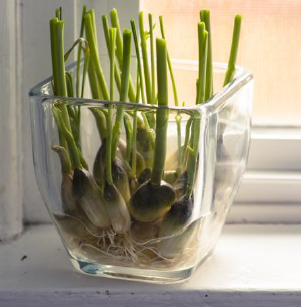 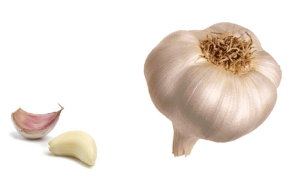 We need:
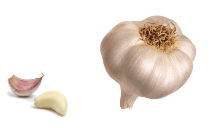 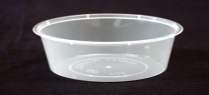 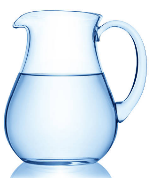 containers
garlic
water
Break garlic
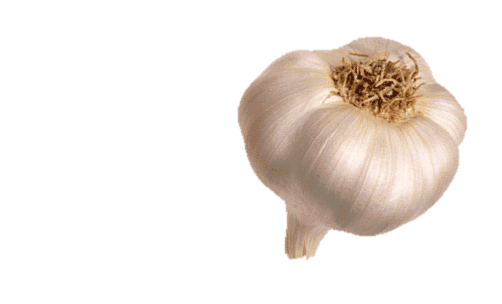 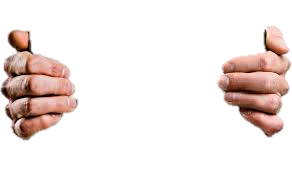 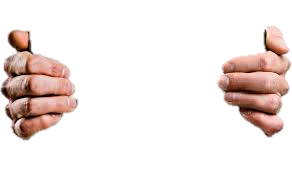 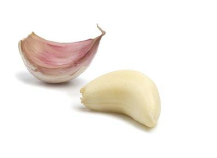 Garlic in container
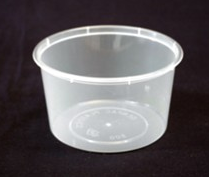 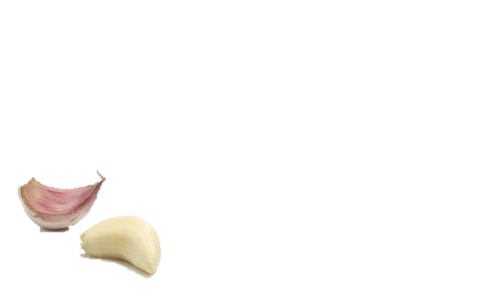 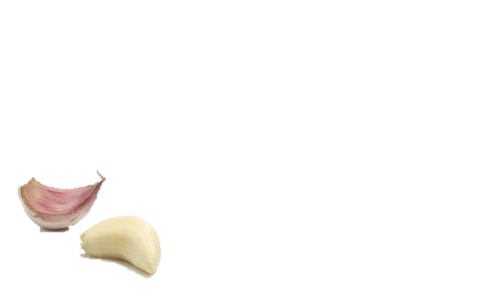 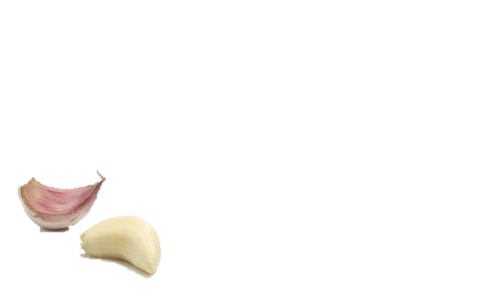 water into container
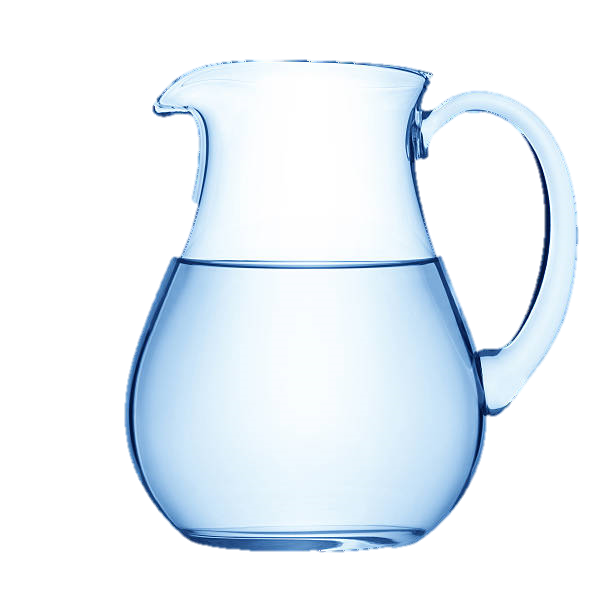 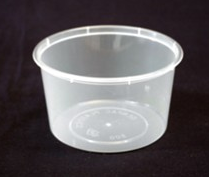 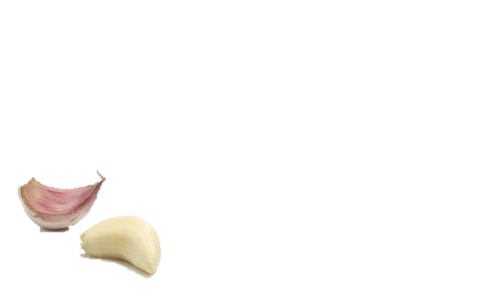 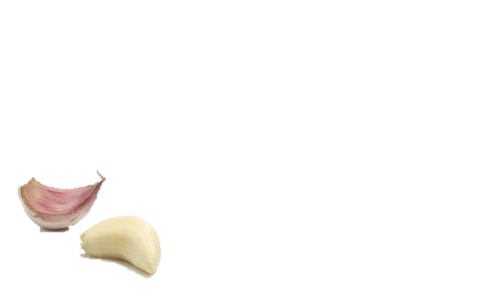 cover base of container
put on window sill
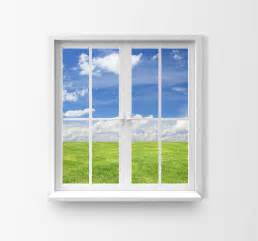 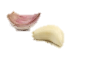 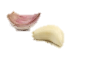 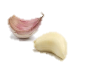 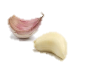 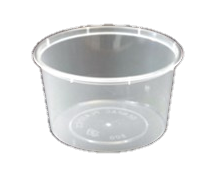 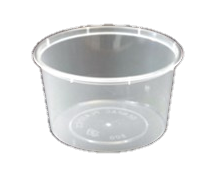 More water every 2 days
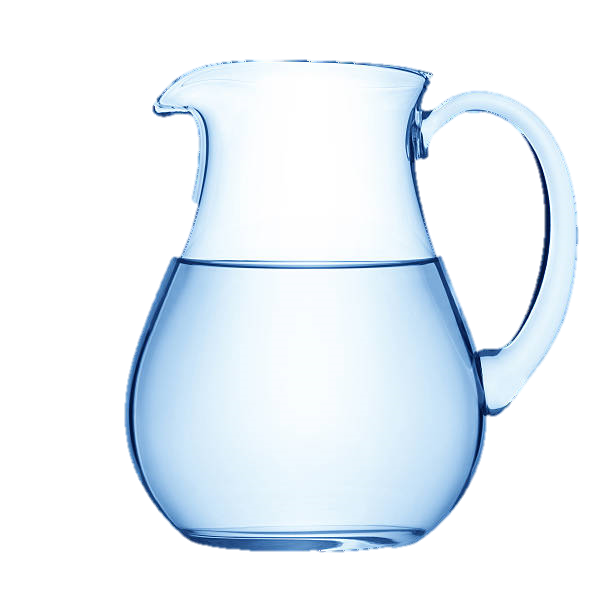 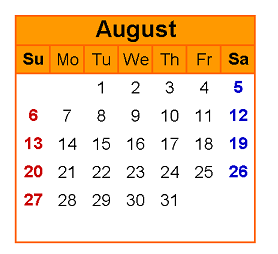 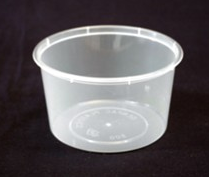 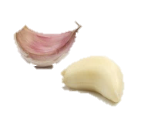 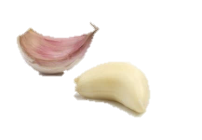 wait for garlic to grow
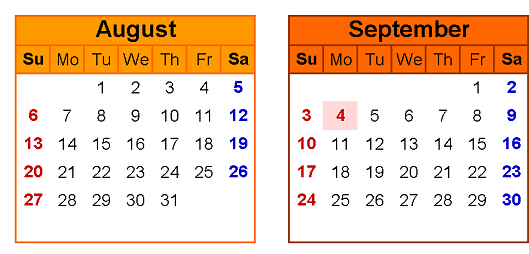 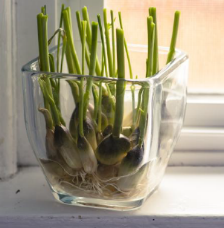 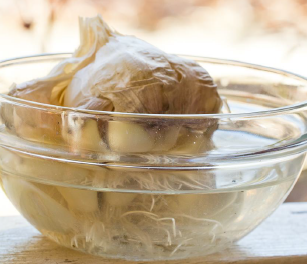 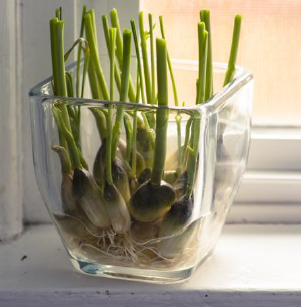 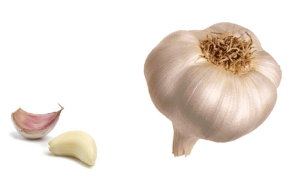 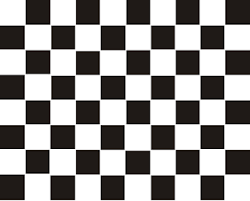 grow spring onions
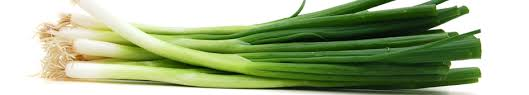 We need:
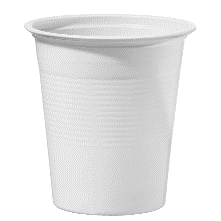 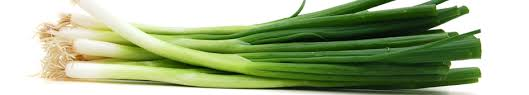 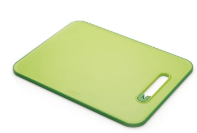 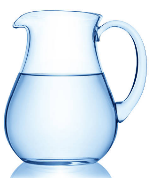 cup
chopping board
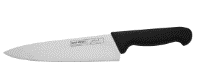 Spring onions
Sharp knife
water
cut root off spring onion
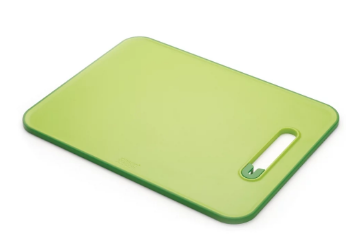 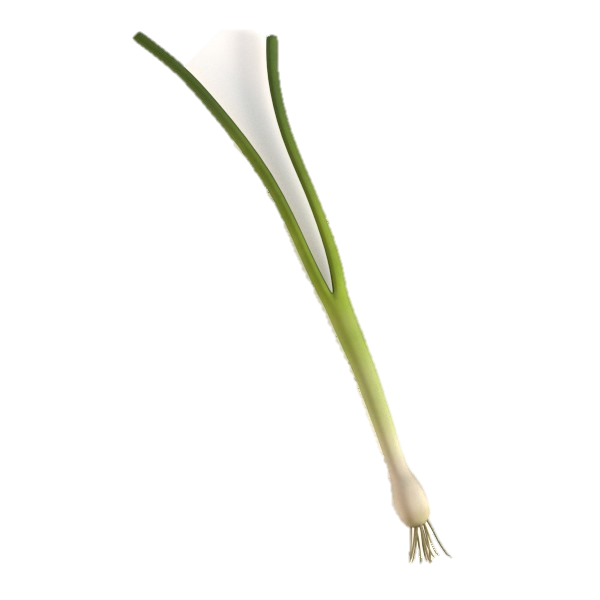 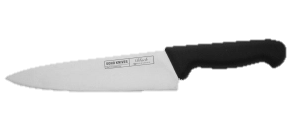 Spring onion roots in cup
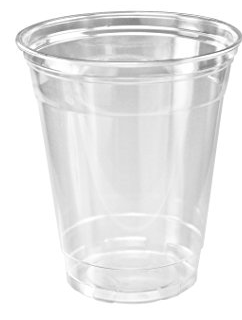 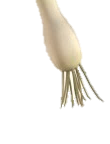 water into cup
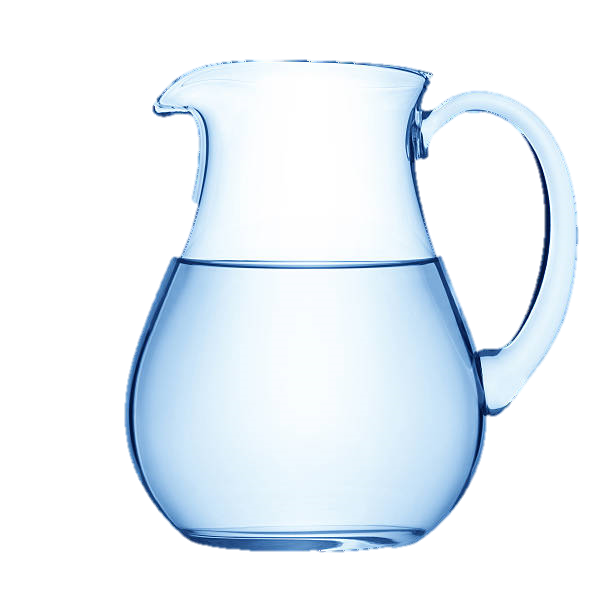 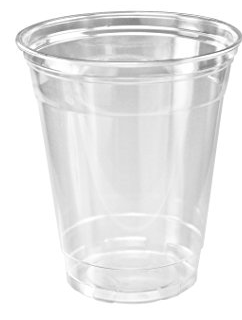 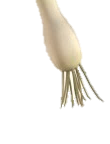 cover base of container
put on window sill
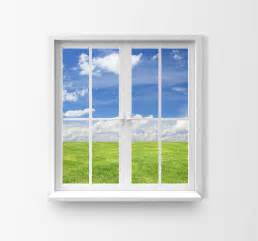 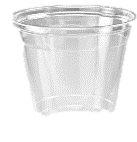 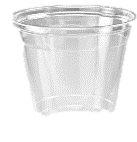 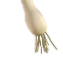 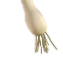 new water every day
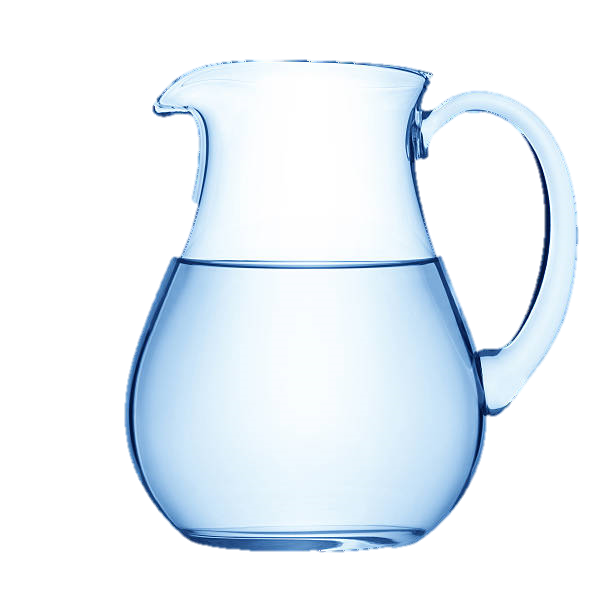 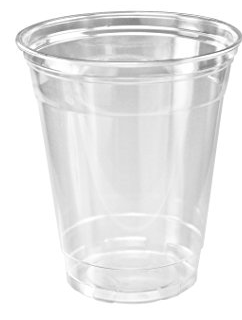 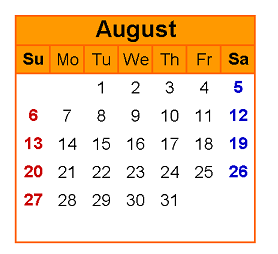 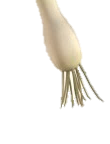 wait for spring onion to grow
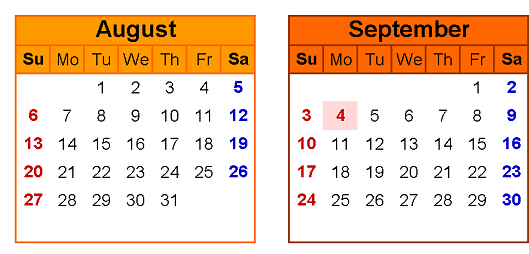 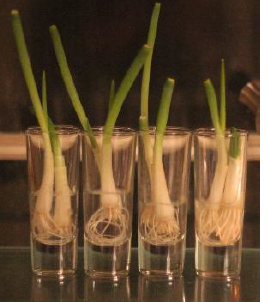 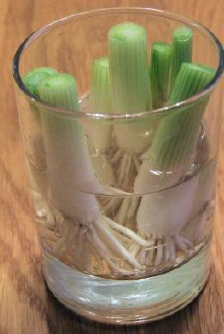 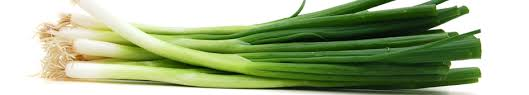 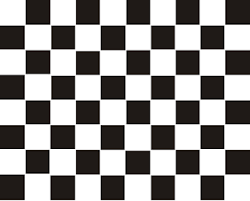 grow lettuce
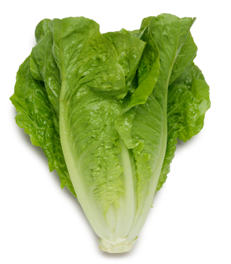 We need:
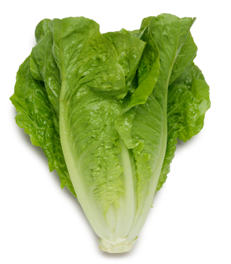 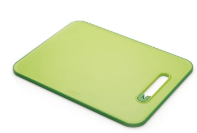 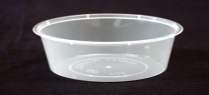 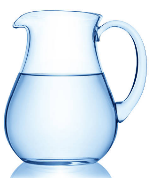 containers
chopping board
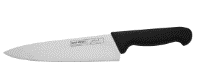 Sharp knife
water
lettuce
cut root off lettuce
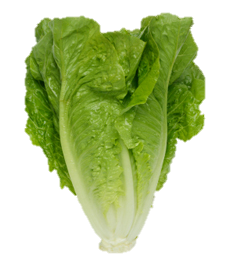 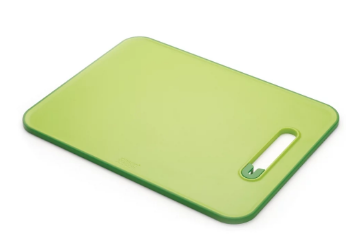 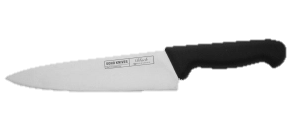 Lettuce root in container
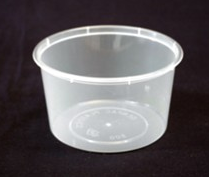 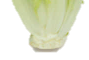 Water into container
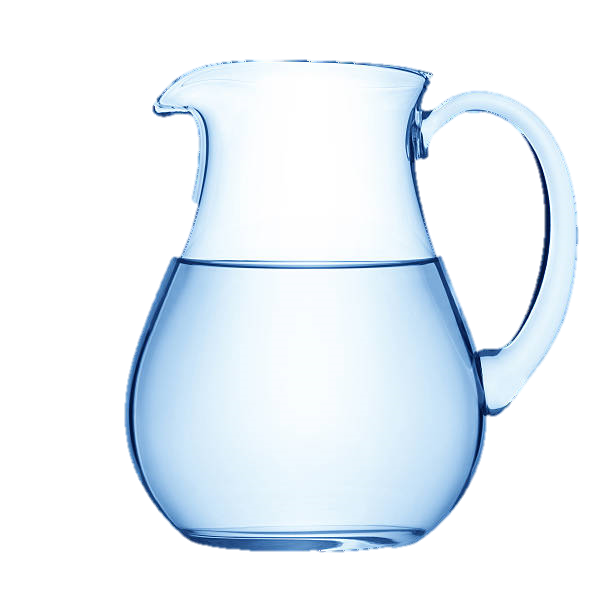 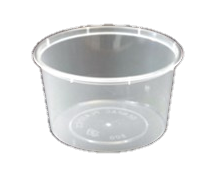 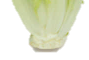 cover base of container
put on window sill
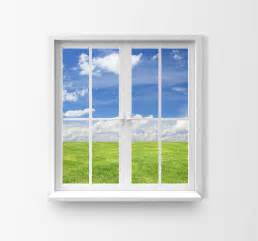 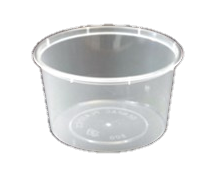 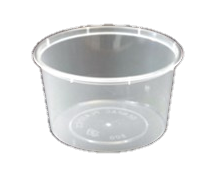 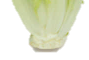 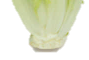 Every 3 days spray with water
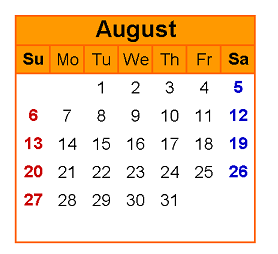 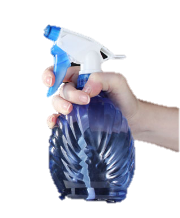 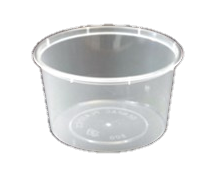 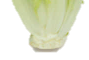 wait for lettuce to grow
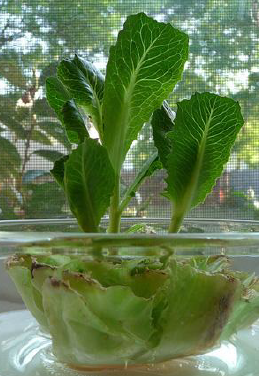 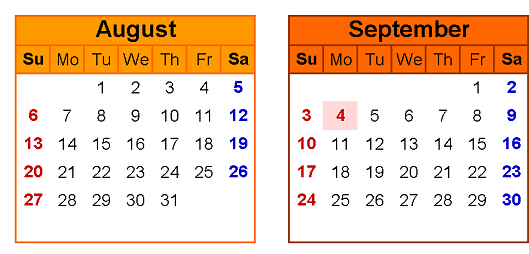 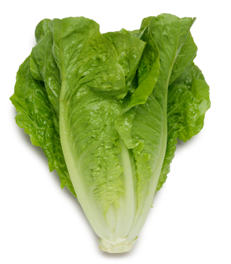 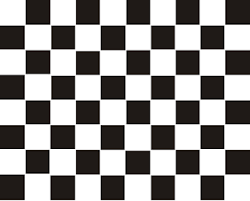